Train Like A Champion
Year 13 Easter Assembly
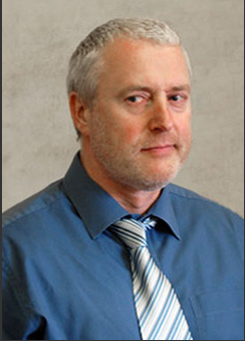 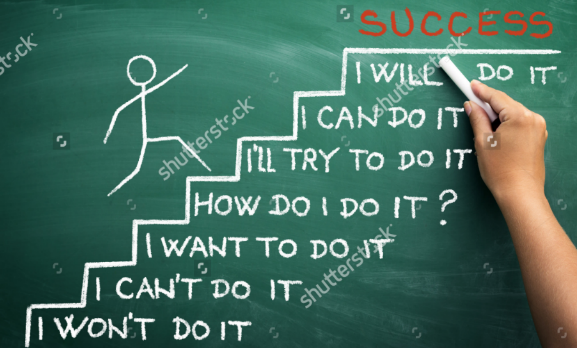 How hard to you work?
A2 Students
AS Students
Student A – AAB
22 hours
Student B – AAA
20 hours 
Student C – ABB
20 hours

Student D – UUE
1 hour
Student E – UEE
- 4 hours
Student A  -  AAAA*
25 hours
Student B – AAB
25 hours
Student C – D A*A*
26 hours

Student D – DEU
3 hours
Student E – DEE
- 5 hours
How hard do you work?
1 = 0-2 Hours per week
5 = 10 hours per week
10 = 25 hours per week

1    2    3    4    5    6    7    8    9    10
How hard do you work?
‘You are the average of the five people that you spend the most time with’

Those who appear low on the scale will have surrounded themselves with others who apply a similar amount of time. That way they can feel reassured about their actions or lack of them!
‘At least I do more than her!’
Who works the longest?
UK average – 36.3 hours per week
Teacher – 49 hours per week
Politician – 69 hours per week
Junior Doctors – 100 hours per week
Training for your final
It’s all in the Preparation!
Prepare in order to succeed or else prepare to fail
Training for your final
Work hard
Work Smart
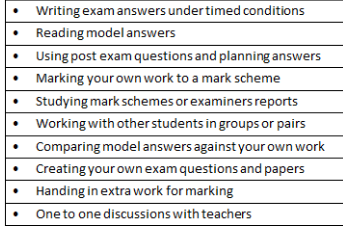 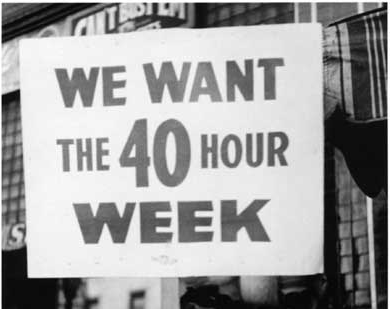 Training for your final
1 grade
Minimum
Training for your final
S – Specific
M – Measurable
A – Achievable
R - Recorded 
T – Time framed
SMART Targets
Short term – daily

Medium term – weekly

Long term – end of the year
Training for your race
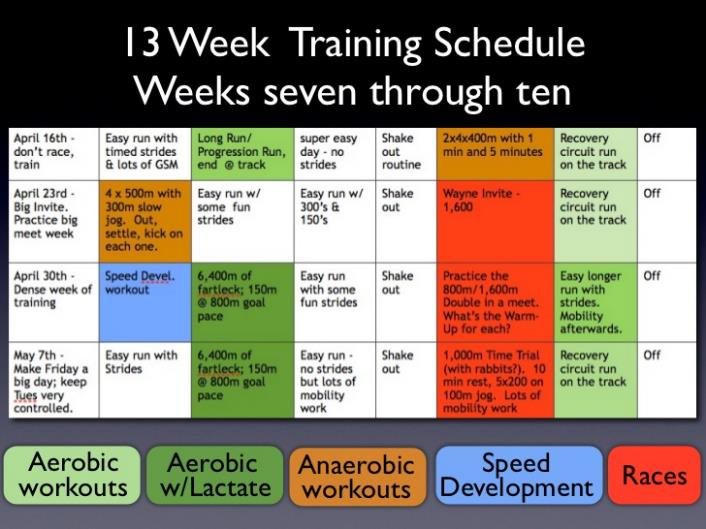 Have a training schedule and stick to it
Specificity Focus on the things you need to know
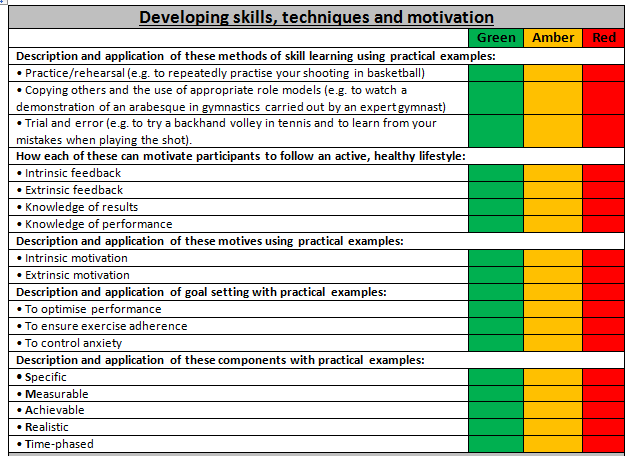 Training for your final
Focus on the weaknesses in your game and avoid ‘ego practice’
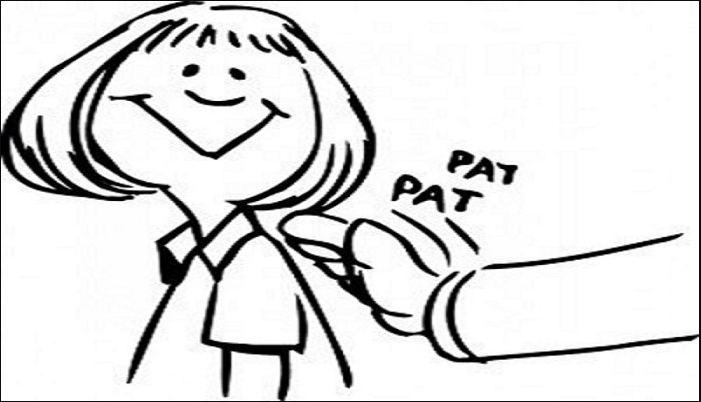 Training for your finalIf you have to eat two frogs eat the ugly one first
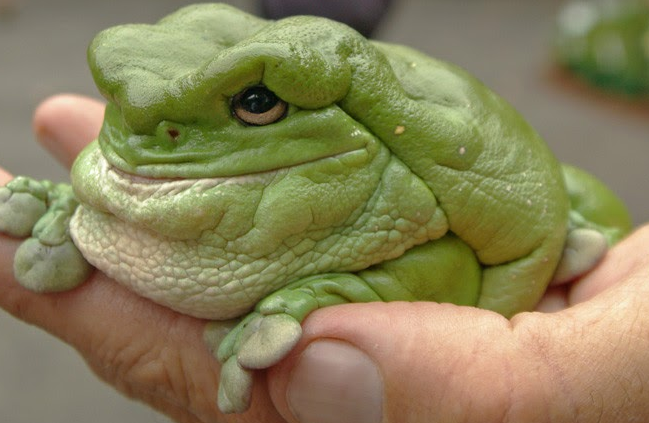 Training for your final
Find the weakness in your game
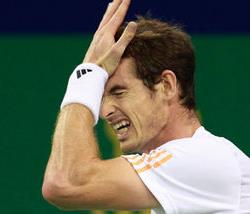 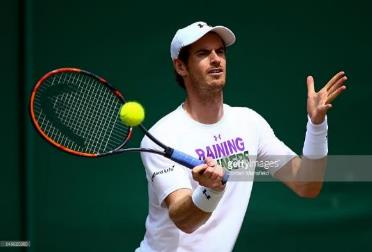 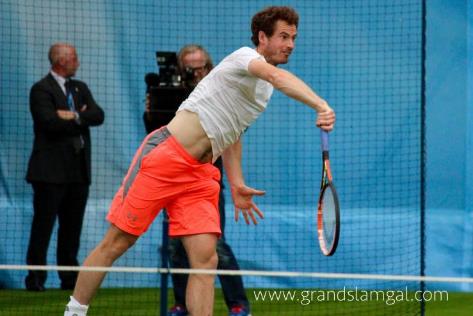 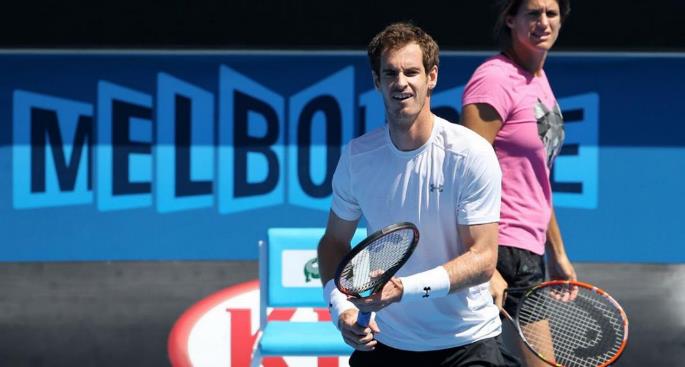 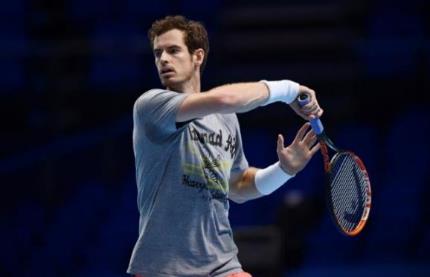 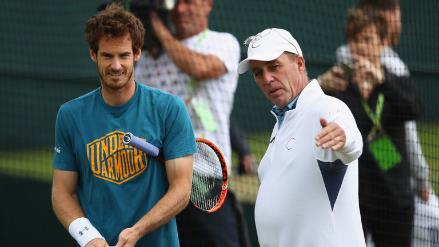 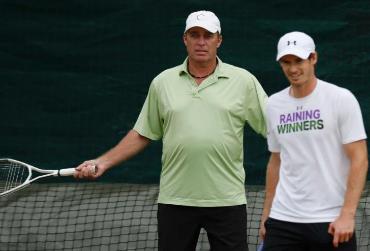 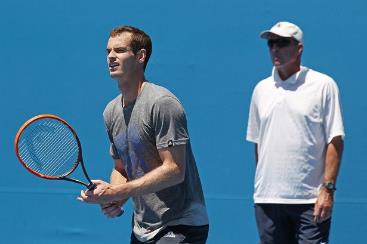 Training for your finalOverload – Harder/more often/for longer
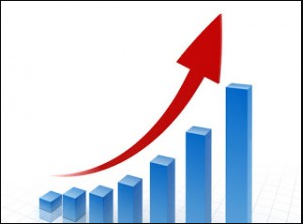 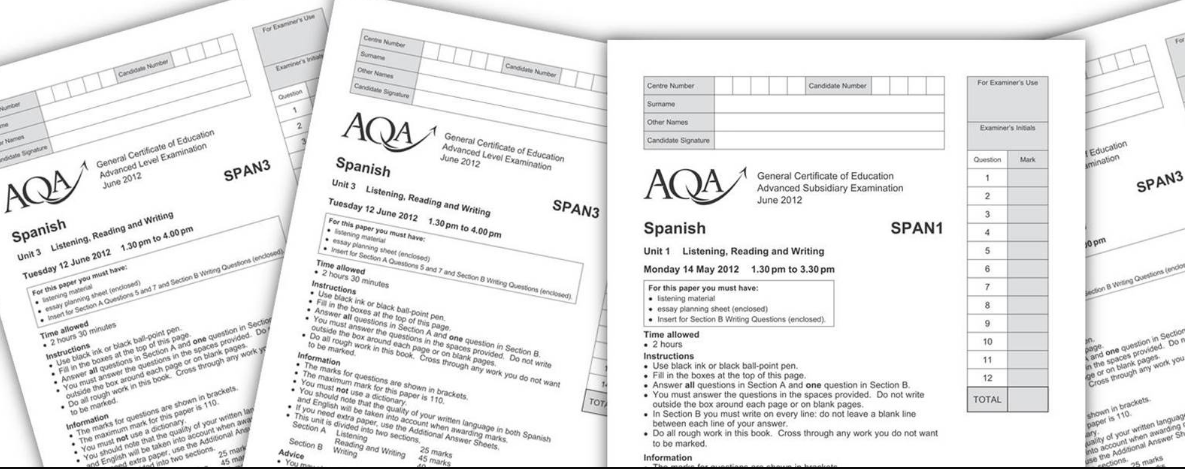 Training for your finalProgression – gradually increase the workload
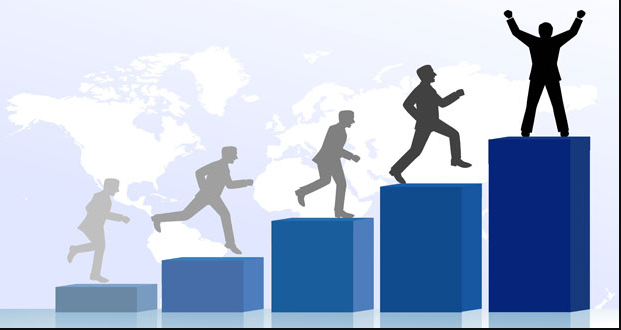 Training for your finalFind your comfy shoes and train in them
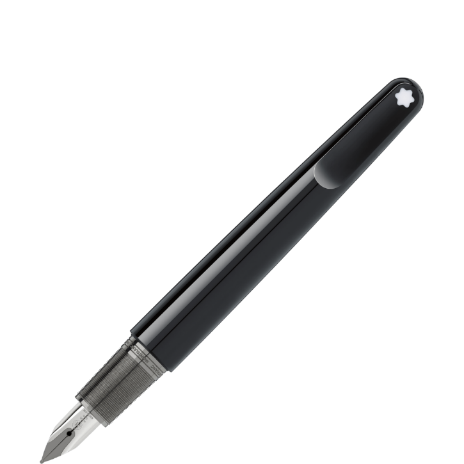 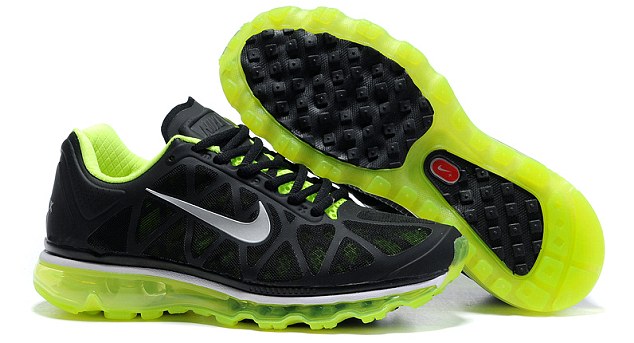 Training for your final
Spend as much time with your coach as you can and get feedback and practice ideas
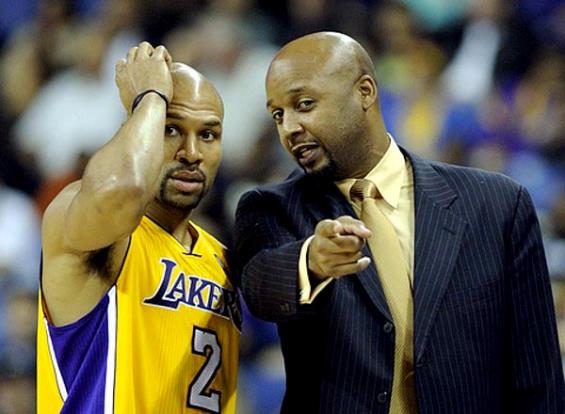 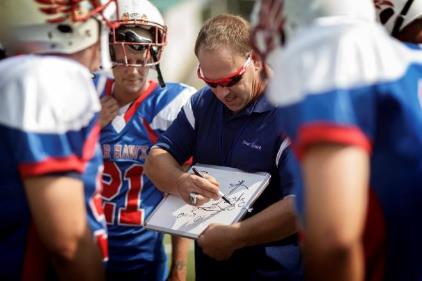 Training for your finalSort your body clock
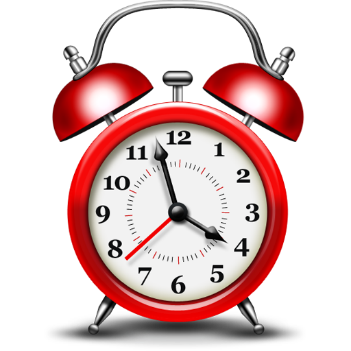 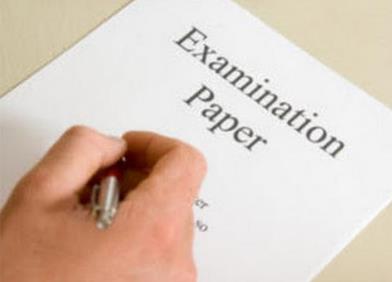 Training for your final
Event rehearsal – train at the same time as your event e.g. 9.00am – get your body in the routine
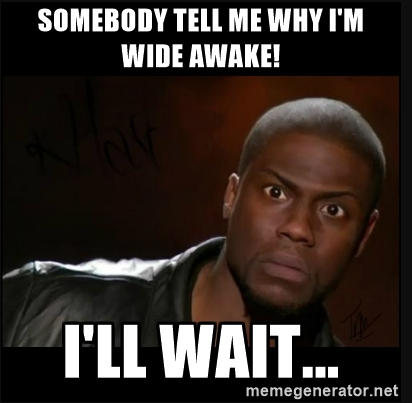 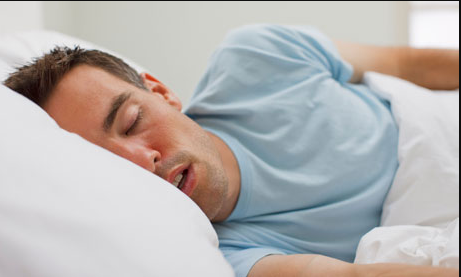 Training for your Final
Anticipate problems
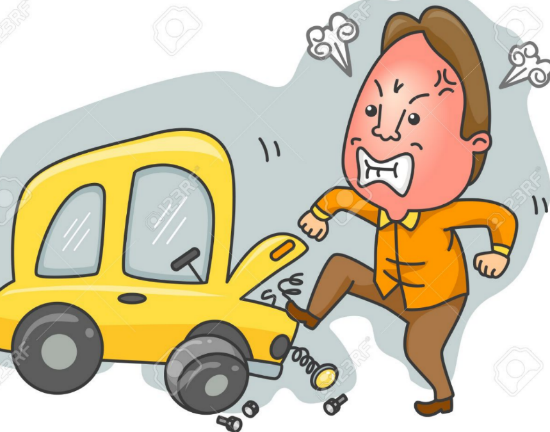 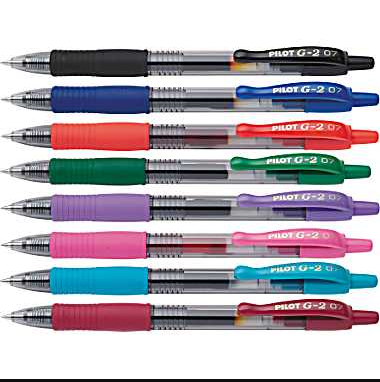 Training for your finalGet your diet right
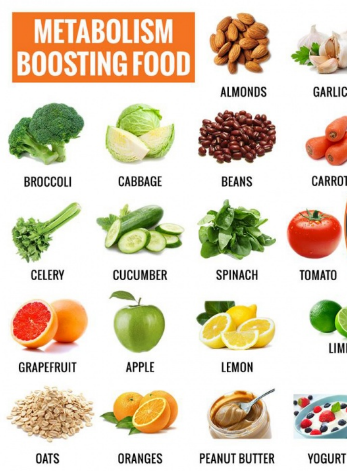 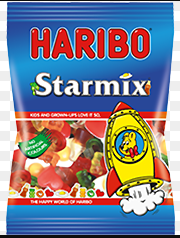 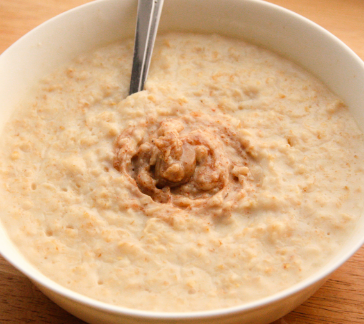 Training for your finalMake sure that others are prepared too
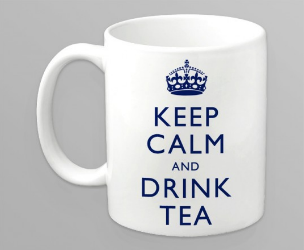 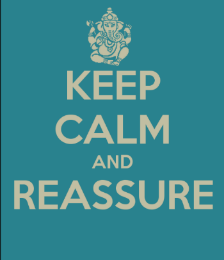 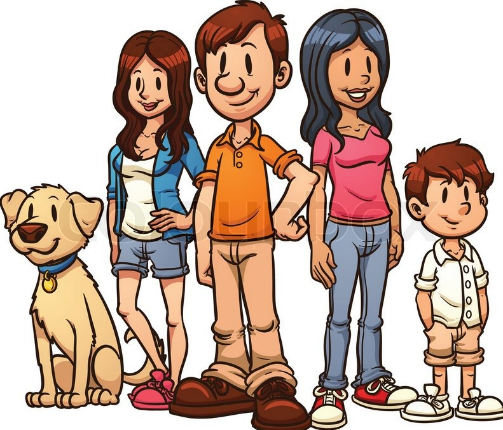 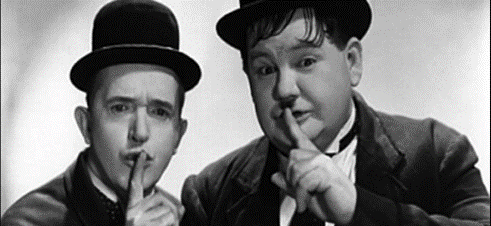 Training for your finalRemind yourself why you are doing all of this and the rewards at the end
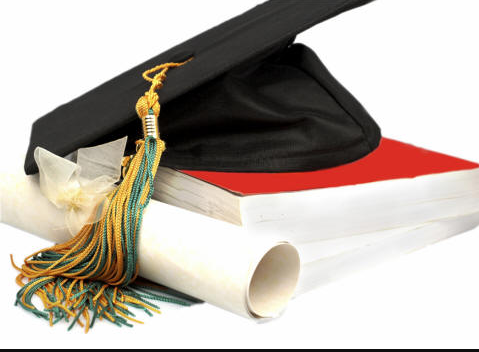 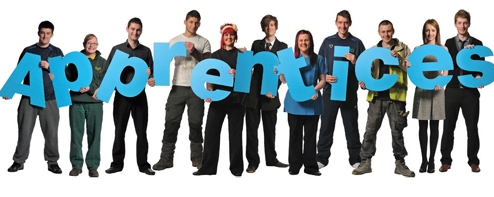 Training for your finalBelieve
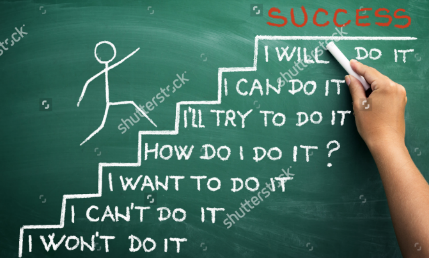 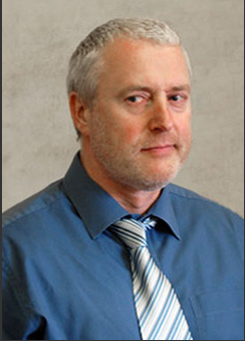 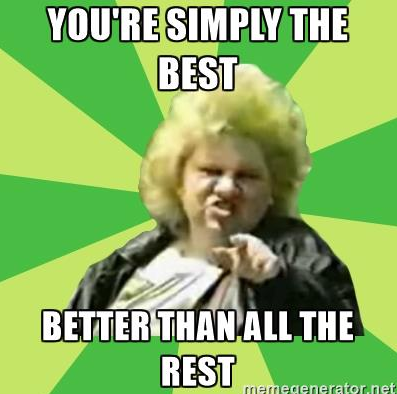